EVITE OS CUSTOS DO INVENTÁRIO,
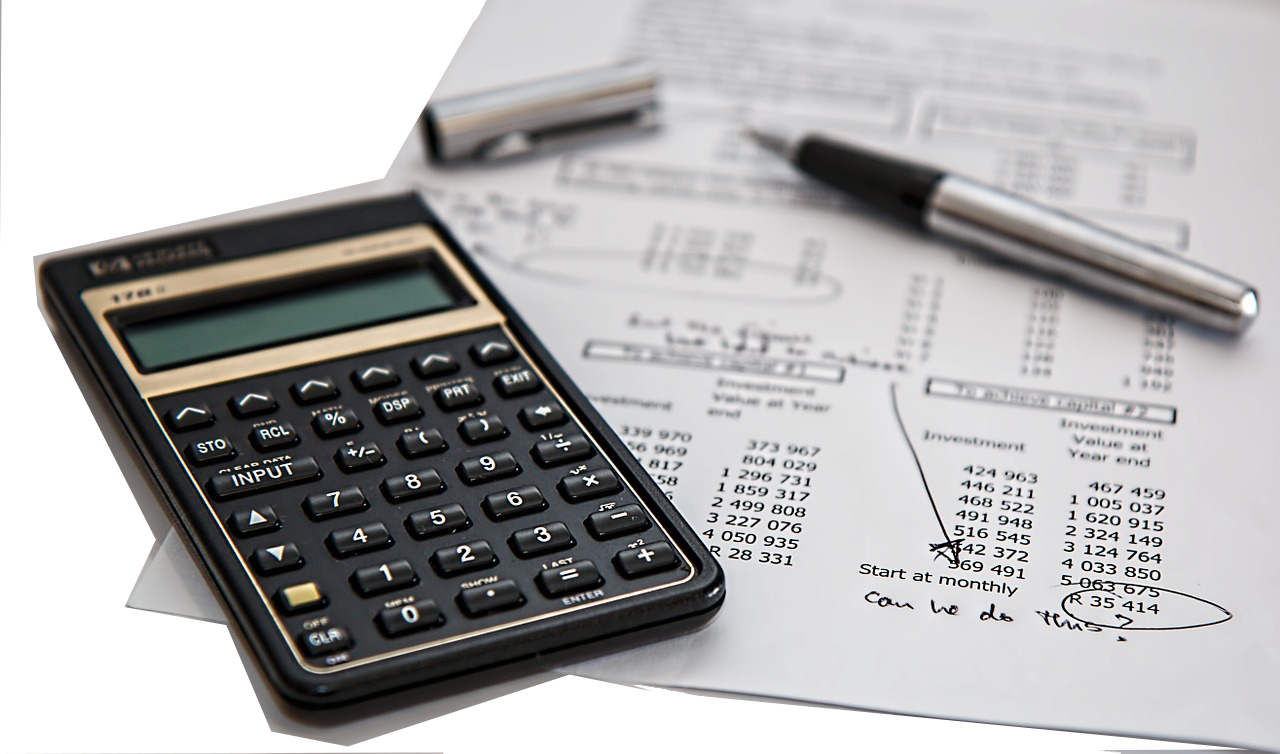 Faça uma Holding!!!
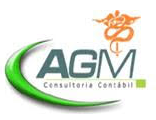 PROPOSTA P/ IMPLANTAÇÃO
DE HOLDING FAMILIAR

Para: Alex Vieira Passos
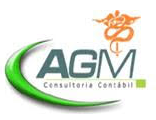 COMPOSIÇÃO FAMILIAR:

Alex Vieira e Esposa

Regime de Bens: Separação Parcial

Nº de Filhos: 02
 
Regime: Parcial de Bens

Localização dos Imóveis: MT
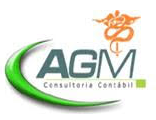 FORMAÇÃO PATRIMONIAL:
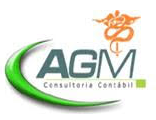 POR QUE, NESTE CASO, ADOTAR O SISTEMA DE  HOLDING FAMILIAR NÃO É SÓ UMA BOA OPÇÃO,
MAS UMA NECESSIDADE?

- Por causa dos impactos do Inventário que  recairão sobre os filhos do casal, um dia;
- Para proteger o patrimônio pessoal contra dívidas da empresa;
- Para proteger o patrimônio da empresa contra dívidas pessoais.
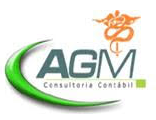 QUAL A DIFERENÇA ENTRE O INVENTÁRIO E A HOLDING??

- No Inventário os valores dos imóveis são calculados pelo valor de mercado;
- Na Holding os valores dos imóveis são calculados pela declaração do Imposto de Renda da Pessoa Física;
Portanto, com a Holding evita-se os altos custos com o inventário.
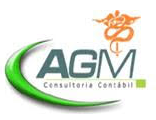 IMPACTO DO INVENTÁRIO:
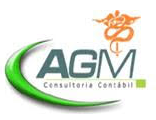 IMPACTO DO INVENTÁRIO:
- Se os herdeiros não tiverem o valor dos gastos em mãos (pelo  menos uns 70% dele, que deverá ser pago à vista), terão que  vender bens para receber um sinal e finalizar o Inventário.

Implicações:

Para vender bens do espólio, tem que abrir o Inventário em Juízo.
Quando se vende algum bem em inventário, costuma-se perder,  pelo menos, 20% do valor deste como deságio a quem compra  como investimento.
Por ser Judicial, os honorários advocatícios ficam maiores.
A venda do bem pelo espólio leva ao pagamento de Imposto de  Renda sobre Ganho de Capital (o lucro imobiliário), que é de 15%  sobre a diferença entre o valor da venda e o valor de aquisição
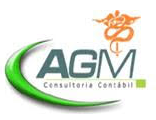 QUEM NÃO TEM VIDA ETERNA, NÃO  DEVERIA TER BENS EM SEU NOME!
Uma mudança de cultura e de paradigma...
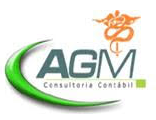 COMO FUNCIONA
O  SISTEMA DE HOLDING FAMILIAR?
O foco é garantir que o dono do patrimônio hoje  continue sob absoluto controle de seus bens SEMPRE.
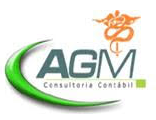 SISTEMA QUE OPERA COMO UM
COFRE
Os bens que hoje estão em nome da Pessoa Física migram para a Pessoa Jurídica.
Uma Pessoa Jurídica diferente, que não realiza nenhuma  atividade econômica diretamente e apenas vai guardar  os seus bens. Um COFRE...
A Pessoa Física não fica despida de patrimônio. Até sua  DIRPF continua com os mesmos valores.
Porém, agora, ao invés dos bens que tinha, ela terá  quotas do capital social desta Pessoa Jurídica. A CHAVE  DO COFRE...
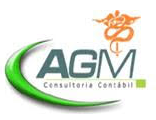 DOTADO DE UM MECANISMO DE
GATILHO
Em vida, é feita a doação das quotas para os filhos.
Porém, uma doação meramente burocrática, “de  papel”.
Não gera os efeitos habituais da doação.
Os pais conservam domínio sobre os bens, pois estes  agora pertencem ao COFRE e eles continuam  controlando a chave do cofre.
Nada no sistema parte de teses jurídicas. Tudo é feito  nos exatos dizeres da Lei.
E isso é permitido porque a Lei tem seus mecanismos de  planejamento sucessório, mas desconhecido da  maioria da sociedade.
Mas, quando os pais falecem, o GATILHO DISPARA e os  filhos assumem o controle de tudo automaticamente,  sem depender de ordem ou autorização do Estado.
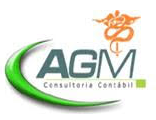 MANUTENÇÃO DO CONTROLE
COM OS PAIS
Os pais controlam o COFRE.
A eles pertence o direito de vender, doar, alugar, trocar,  dar em garantia, absolutamente tudo sobre os bens que  estão dentro do COFRE.
Se um dos filhos tiver qualquer revés financeiro ou na  justiça, os bens não respondem por isso.
Aliás, nem mesmo se os pais tiverem tais revezes, esses  bens respondem.
O sistema não se comunica com o regime de  casamento dos filhos, seja ele qual for ou que venha a  ser.
Os filhos não têm poder para vender as quotas.
Se um filho falece antes dos pais, esse direito não segue  para seu cônjuge e filhos (seus netos). Voltam para seu  patrimônio (a não ser que o cliente prefira fazer  diferente)
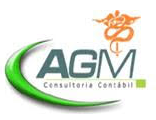 MANUTENÇÃO DO CONTROLE
COM OS PAIS
Os pais têm direito de arrependimento: podem  desfazer o sistema integral ou parcialmente a  qualquer tempo e independente da vontade dos  filhos.
Aliás, a vontade dos filhos não têm qualquer  interferência na gestão dos bens.
Você não passa a ter uma vida de empresário (a não  ser que queira). Tudo continua exatamente como  estava antes.
Os filhos podem ter direito a disparar o gatilho  (parcialmente) se um dos pais vier a faltar primeiro.  Ou este pode disparar apenas no falecimento do  segundo. Essa é uma decisão do cliente.
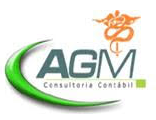 DOAÇÃO DAS QUOTAS DA HOLDING P/ OS HERDEIROS 
COM CLÁUSULAS RESTRITIVAS:
Elabora-se acordo entre os sócios da empresa cofre (no caso os herdeiros), disciplinando a cessão de cotas e as seguintes cláusulas restritivas:

 1) Inalienabilidade – para impedir a venda dos bens doados;
 2) Incomunicabilidade – os bens doados não se comunicam com o patrimônio do cônjuge, não
    importa o regime de bens;
 3) Impenhorabilidade – impede a penhora de bens doados;
 4) Reversão – se o doador sobreviver ao donatário, os bens doados voltam ao patrimônio
    do doador;
 5) Usufruto – estipula-se que o casal/cônjuge terá o Usufruto Vitalício dos imóveis;
 6) Direitos políticos – Em todas as decisões que necessitarem de votação por parte dos 
    sócios o cliente irá se manifestar;
 7) Golden Share - Com ela, o cliente pode exercer poderes absolutos, irrestritos, ter
    mais autoridade do que todos os demais e receber mais lucros, até toda eventual
    distribuição de lucros. Toda espécie de poder pode ser estabelecida por uma Golden
    share;
 8) Call Option – A cláusula de call option permite criar uma espécie de direito de
    arrependimento, possibilitando ao cliente desfazer tudo, caso deseje. Ele pode exigir
    a devolução das quotas que eram dele, exigindo que os herdeiros as vendam de volta
    para ele, podendo estipular qualquer valor para essa transação;
9)  Acordo de Sócios – Por meio do acordo de sócios, é possível estabelecer diversas
    condições, como: decidir quem fica com o quê; definir quem comanda qual negócio, etc;
10) Cláusula de Mandato - Nessa cláusula, o cliente também atua como procurador dos
    herdeiros no âmbito do sistema de holding familiar.
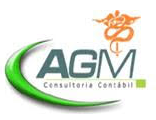 GATILHO DIPARADO:



Por meio das cláusulas acima, é possível garantir que o inventário jamais aconteça.


Após o falecimento do cliente, basta que os herdeiros realizem uma alteração contratual, levando-a a arquivamento na Junta Comercial em conjunto com a certidão de óbito para comprovar o término do usufruto.


Com isso, todo o poder que era do cliente/usufrutuário passa para os filhos ou para os herdeiros designados por ele.
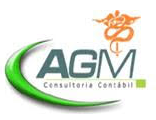 FLEXIBILIDADE PATRIMONIAL:

O Capital Social da empresa cofre pode ser integralizado sempre que necessário, através de:

    1) Dinheiro – para aumento do capital social ou retorno do 
    capital com juros sobre capital próprio;

    2) Aquisição de novos bens imóveis – aumento do Capital 
    Social – retorno do capital via distribuição de lucros.

    - Alienação de bens imóveis:

    1) Redução de Capital Social – devolução do bem ao sócio – se
    houver ganho de capital na venda (15% IR);

    2) Venda direta pela Holding – se houver ganho de capital na
         venda (34% IRPJ).
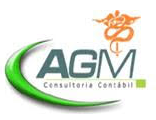 VANTAGENS DA CRIAÇÃO DA EMPRESA COFRE:


A Pessoa Jurídica não realiza nenhuma atividade econômica, ela apenas vai guardar os bens;

A Pessoa Física não fica despida de patrimônio. Até a DIRPF continua com os mesmos valores; 

- Porém, agora, ao invés dos bens que tinha, ela terá quotas do capital social desta Pessoa Jurídica, que estará com os bens.
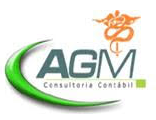 POR QUÊ FAZER A DOAÇÃO DAS QUOTAS DA EMPRESA PARA OS FILHOS?

A doação é meramente burocrática, “no papel”;

Não gera os efeitos jurídicos habituais da doação;

Os pais continuam com o domínio sobre os bens, pois estes agora pertencem a Empresa Cofre e eles continuam controlando a empresa cofre;

Quando os pais falecerem os filhos assumem o controle de tudo automaticamente, sem depender de inventário;

- Nada há risco jurídico envolvido, tudo é feito de acordo com a lei.
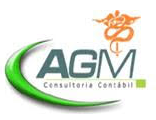 CONTROLE E ADMINISTRAÇÃO DE BENS?

Os pais controlam a Empresa Cofre;

A eles pertence o direito de vender, doar, alugar, trocar, dar em garantia, absolutamente tudo sobre os bens que estão dentro da Empresa Cofre;

Se um dos filhos tiver qualquer revés financeiro ou na justiça, os bens não respondem por isso;

Nem mesmo se os pais tiverem revezes, esses bens respondem;

O sistema não se comunica com o regime de casamento dos filhos, seja ele qual for ou que venha a ser;

Os filhos não têm poder para vender as quotas;

-  Se um filho falece antes dos pais, esse direito não segue para seu cônjuge e filhos (seus netos), voltam para o patrimônio dos pais (a não ser que o cliente prefira fazer diferente).
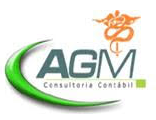 DIREITO DE ARREPENDIMENTO:

- Os pais têm direito de arrependimento: podem desfazer o sistema integral ou parcialmente a qualquer tempo e independente da vontade dos filhos;

- A vontade dos filhos não têm qualquer interferência na gestão dos bens;

- Não é necessário administrar uma empresa, tudo continua exatamente como estava antes na pessoa física;

- Os filhos podem ter direito a disparar o gatilho (parcialmente) se um dos pais vier a faltar primeiro. Ou este pode disparar apenas no falecimento do segundo. O cliente decide.
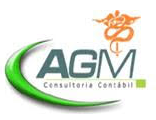 O QUE SERÁ FEITO PARA IMPLEMENTAR O SISTEMA DE
HOLDING FAMILIAR?
A escolha da melhor relação entre eficiência e conforto
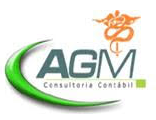 O QUE SERÁ REALIZADO?
O sistema de Holding Familiar possui alguns modelos para  se concretizar.
Em especial, para sua família, que já possui um  patrimônio considerável e com alguma complexidade.
No seu caso, há três modelos adequados.
Cabe a nós a orientação e a você a escolha daquele  lhe parecer mais potente na relação entre eficiência  financeira e conforto.
Vejamos:
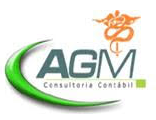 MODELO BÁSICO
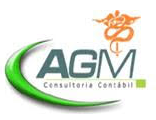 A Holding Familiar é a própria Pessoa Jurídica Cofre
MODELO BÁSICO DE HOLDING – 1 CÉLULA - A Holding Familiar é a própria Pessoa Jurídica Cofre
Passo 1: Cria-se uma empresa célula (chamada de cofre) em nome do casal/cônjuge, com um pequeno capital social;
Passo 2: Os bens da família são transferidos para a empresa célula (cofre), compondo o capital social com o valor dos imóveis, através de alteração do contrato social da empresa célula (cofre);
Passo 3: Registra-se os bens imóveis em nome da empresa célula (cofre) no cartório notas/imóveis - com pagamento do ITCMD (sai da PF entra na PJ Cofre) – (A alíquota do ITCMD varia de 4 a 8% nos Estados);
   - A base de cálculo do ITCMD para a empresa Cofre, cai muito, já que é utilizado a base de cálculo da DIRPF;
Passo 4: O casal/cônjuge transfere suas cotas da empresa cofre para os filhos na proporção do direito sucessório;
Passo 5: Os filhos do casal/cônjuge passam a ter o controle de todas as quotas da empresa cofre;
Passo 6: A partir desse momento o casal/cônjuge não tem mais imóveis a inventariar, pois foram transferidos para a empresa cofre, que agora está em nome dos filhos;
Passo 7: O casal/cônjuge detêm o usufruto dos imóveis.
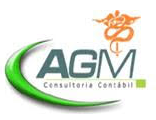 MODELO DE DUAS CÉLULAS COM  DOMICÍLIO FISCAL MAIS VANTAJOSO
O sistema de Holding Familiar mantém os bens em uma  Célula Cofre e o Controle em uma Célula Destino
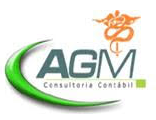 MODELO DE DUAS CÉLULAS  COM DOMICÍLIO FISCAL MAIS VANTAJOSO:
Passo 1: constituímos a Pessoa Jurídica que funcionará como  Célula Cofre.
Passo 2: realizamos a transferência do patrimônio da Pessoa Física  para dentro da Pessoa Jurídica adotando os mecanismos de  maior eficiência tributária.
Passo 3: alteramos o domicílio fiscal dos clientes para um Estado  mais vantajoso e constituímos a segunda Pessoa Jurídica, que  funcionará como Célula Destino e que, por sua vez, é sediada  naquele Estado.
Passo 4: Integralizamos o capital social da Célula Destino com as  quotas da Célula Cofre. O cliente tem o controle da Célula  Destino e esta o controle da Cofre.
Passo 5: realizamos os atos contratuais de planejamento  sucessório que assegurarão a manutenção do controle pelos  pais, garantindo-lhes o direito de arrependimento e, ainda, sua  eficácia como gatilho para os filhos virem a exercer, um dia.
  Obs: os bens permanecem onde estão e os clientes  também.    
 O controle é que se desloca para outro  Estado.
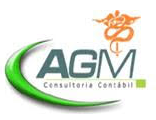 MODELO DE TRÊS CÉLULAS COM  DOMICÍLIO FISCAL MAIS VANTAJOSO
O sistema de Holding Familiar mantém os bens em uma  Célula Cofre e uma célula Veículo dentro de uma Célula Destino
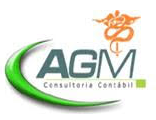 MODELO DE  TRÊS  CÉLULAS
Passo 1: constituímos a Pessoa Jurídica que funcionará como  Célula Cofre.
Passo 2: realizamos a transferência do patrimônio da Pessoa Física  para dentro da Pessoa Jurídica adotando os mecanismos de  maior eficiência tributária.
Passo 3: constituímos a segunda Pessoa Jurídica de capital social  reduzido, que funcionará como Célula Veículo e integralizamos  seu capital social com as quotas da Célula Cofre.
Passo 4: constituímos uma Célula Destino com capital social  reduzido e sem nenhum vínculo com o sistema das duas primeiras  células.
Passo 5: realizamos os atos contratuais de planejamento sucessório  na Célula Destino, o que assegurará a manutenção do controle  pelos pais, garantindo-lhes o direito de arrependimento e, ainda,  sua eficácia como gatilho para os filhos virem a exercer, um dia.
Passo 6: a Célula Destino adquire as quotas do capital social da  Célula Veículo.
  Obs: os bens permanecem na Célula Cofre. O controle da célula  
  Cofre fica com a Célula Veículo e  esta, por sua vez, é controlada 
  pela Célula Destino.
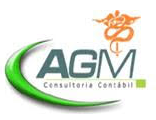 ATENÇÃO ESPECIAL AO ITBI
Algumas cidades vêm adotando erroneamente uma  cobrança de ITBI. A Jurisprudência vem intervindo  contra esses municípios. Mas é importante estar  ciente da possibilidade de haver tal cobrança na
formação do sistema.
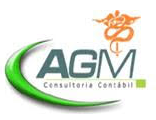 FORMA DE ESCOLHA
Os três sistemas garantem proteção patrimonial,  economia e planejamento sucessório eficientes. A  escolha deve se dar com o modelo que for mais  confortável à família e que representar maior  economia. E, para ajudar nesse processo de escolha,
vejamos um comparativo geral:
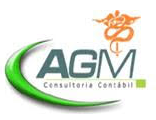 COMPARAÇÃO DOS QUATRO  CENÁRIOS
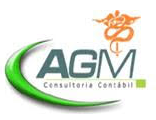 CUSTO DAS HORAS DE TRABALHO
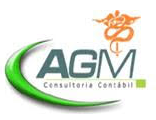 LEI 6.404/1976 – LEI S/A:
Art. 2º - Pode ser objeto da companhia qualquer empresa de fim lucrativo, não contrário à lei, à ordem pública e aos bons costumes.
[...] § 3º - A companhia pode ter por objeto participar de outras sociedades; ainda que não prevista no estatuto, a participação é facultada como meio de realizar o objeto social, ou para beneficiar-se de incentivos fiscais.


PARTICIPAÇÕES SOCIETÁRIAS:

Art. 1.053 - A sociedade limitada rege-se, nas omissões deste Capítulo, pelas normas da sociedade simples.
Parágrafo único - O contrato social poderá prever a regência supletiva da sociedade limitada pelas normas da sociedade anônima.
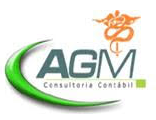 ITBI – PREFEITURAS:
Art. 156, § 2º, CF/88:

            I – não incide sobre a transmissão de bens ou direitos incorporados ao patrimônio de pessoa jurídica em realização de capital, nem sobre a transmissão de bens ou direitos decorrente de fusão, incorporação, cisão ou extinção de pessoa jurídica, salvo se, nesses casos, a atividade preponderante do adquirente for a compra e venda DESSES bens ou direitos, locação de bens imóveis ou arrendamento mercantil.

Art. 37 do CTN:

            § 1º Considera-se caracterizada a atividade preponderante referida neste artigo quando mais de 50% (cinquenta por ento) da receita operacional da pessoa jurídica adquirente, nos 2 (dois) anos anteriores e nos 2 (dois) anos subsequentes à aquisição, decorrer de transações mencionadas nestet artigo.

            § 2º Se a pessoa jurídica adquirente iniciar suas atividades após a aquisição, ou menos de 2 (dois) anos antes dela, apurar-se-á a preponderância referida no parágrafo anterior levando em conta os 3 (três) primeiros anos seguintes à data da aquisição.

           § 3º Verificada a preponderância referida neste artigo, tornar-se-á devido o imposto, nos termos da lei vigente à data da aquisição, sonre o valor do bem ou direito nessa data.

          § 4º O disposto neste artigo não se aplica à transmissão de bens ou direitos, quando realizada em conjunto com a da totalidade do patrimônio da pessoa jurídica alienante.
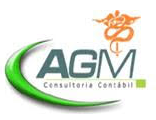 PROTEÇÃO PATRIMONIAL:
A constituição de uma sociedade protege o patrimônio, pois os bens da sociedade não são atingidos diretamente em razão das dívidas dos sócios e vice-versa. Dessa forma, é possível separar o patrimônio particular que não se quer arriscar, do patrimônio empresarial, sujeito aos riscos de uma atividade empresarial.

O que poderá ser penhorável são as quotas. Se houver doação com cláusula de impenhorabilidade, apenas os frutos e rendimentos poderão ser penhorados (art. 1026 e 1031 do Código Civil).
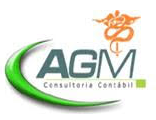 TRIBUTAÇÃO SOBRE ALUGUÉIS:
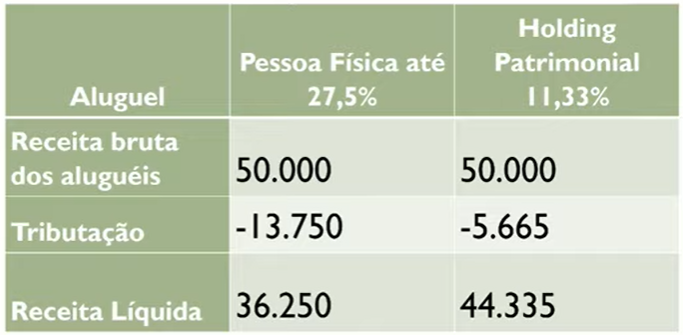 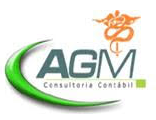 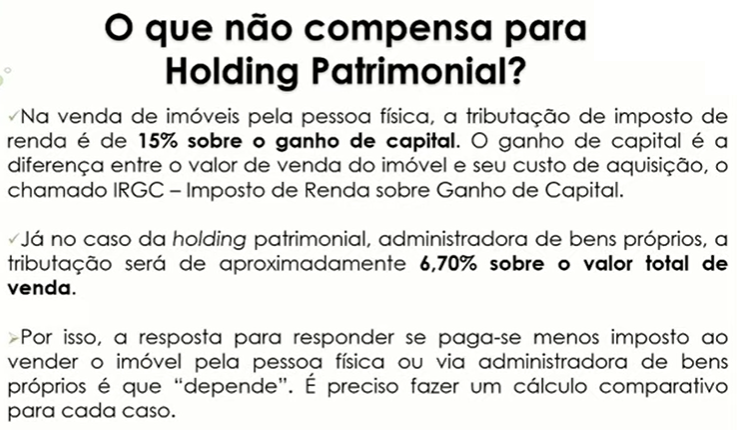 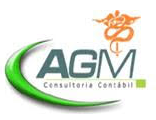 COMPRA E VENDA DE IMÓVEL A CURTO PRAZO:
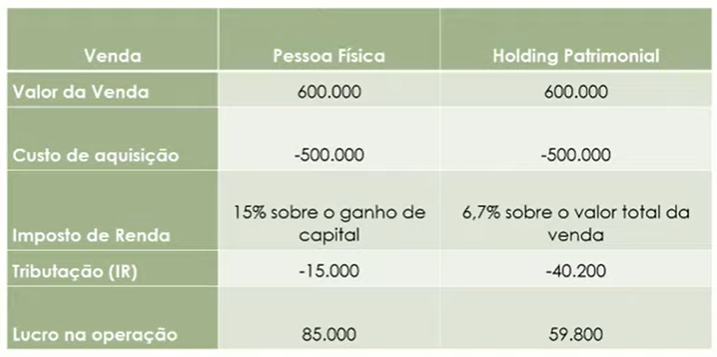 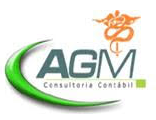 COMPRA E VENDA DE IMÓVEL A LONGO PRAZO:
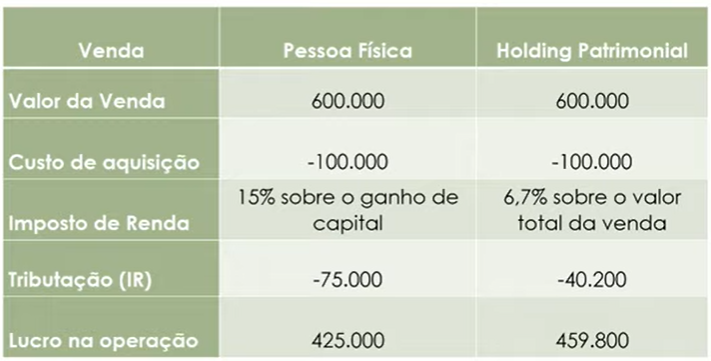 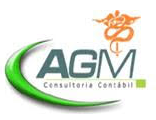 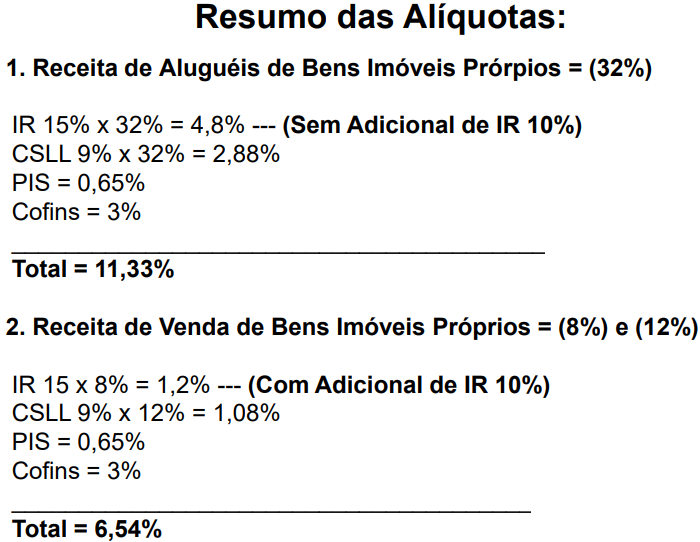 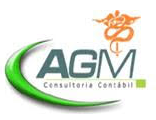 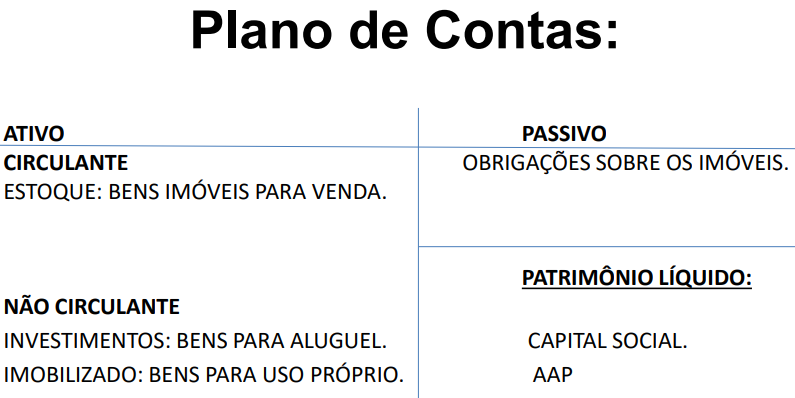 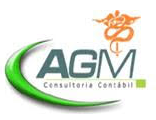 ELABORADO POR:
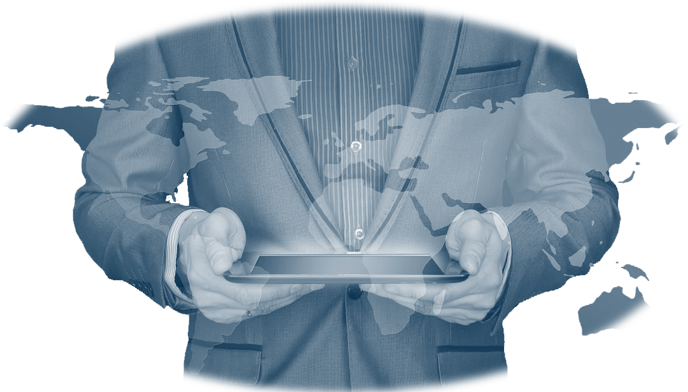 AGM SERVIÇOS!!!
Contato: (67) - 3331-5830
               (67)-98114-4589
jurídico@agmcontabilidade.com.br
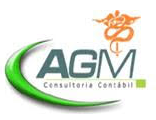